Creating digital presence
Writing for Linkedin and Social media
overview
Understand why digital presence is important for employment in today’s global, digital economy
Demonstrate useful web applications for creating presence on the job market
LinkedIn, About.Me, professional blogging and websites, Twitter, and other social media
Overview the dos and don’ts of promoting yourself online
Why think about digital presence?
A resume builder that lets your potential employers know more about you
Opportunity to show what you do 
Potential to stand out in the crowd
A way to network and connect with other professionals
Linked in—by the numbers
238 million+ registered members 
84 million in the U.S. 
2 new members join every second 
30 million+ users are students or recent grads
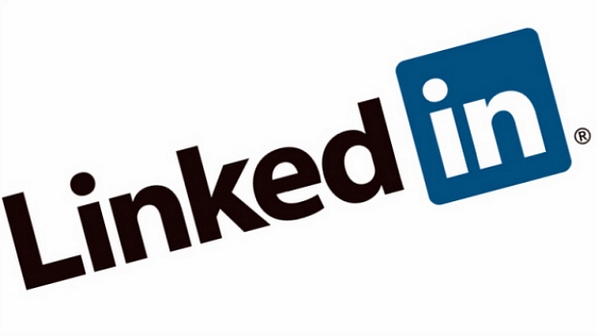 Tips for Linkedin
Use a professional, updated photo 
 Make the most out of your headline
 Write an informative yet concise summary 
 Follow businesses that are relevant to your interests 
 Be active
Your photo—your readers’ 1st  clue of your professional identity
What you should have
Bright, well-lit image
An approachable look
A professional look 
What to avoid 
Self portraits/“selfies”
Grainy, pixilated images
Group photos
Make the most of your headline—120 characters to market yourself
Don’t go with the default
Profile --- > edit profile --- > edit headline
Let your headline capture the “so what” of your professional identity
Showcase your specialty
Speak directly to your target audience
Be specific 
Include key words
Be creative
Source: Forbes, “How to Make Your LinkedIn Headline Stand Out”
Effective headlines
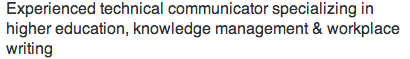 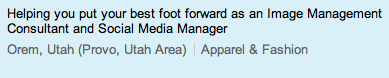 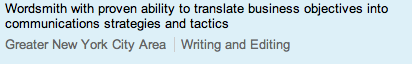 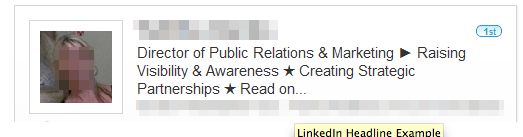 Write your headline
Showcase your specialty
Speak directly to your target audience
Be specific 
Include key words
Be creative
Writing Linkedin summaries
Model the style of other professionals in your industry 
Use first person
Integrate key words
Avoid big chunks of text
Avoid clichés or overly used selling words
Example summary
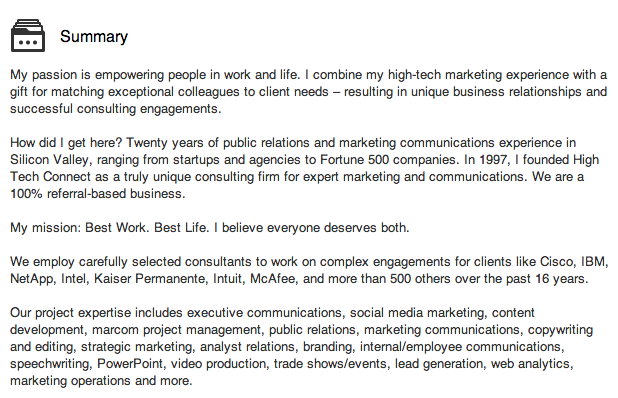 Example summary 2
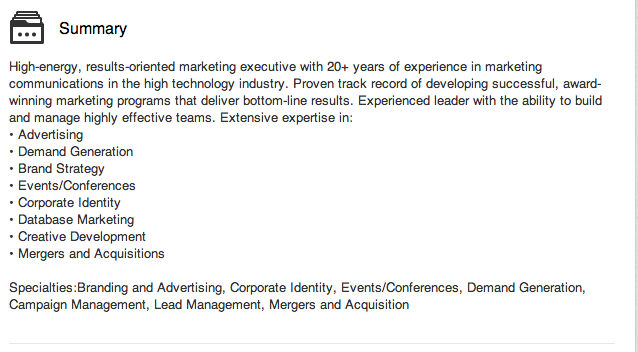 Generate a list of 10 keywords
What are your specialties? 
How might you attract employers looking for niche specialties? 
How will you incorporate these into your summary and headline?
Be Active—endorse, connect, & follow
If you endorse on LinkedIn, you’ll likely get endorsements back 
Send personalized messages to those you want to connect with; avoid the stock message
Follow businesses, organizations, and people
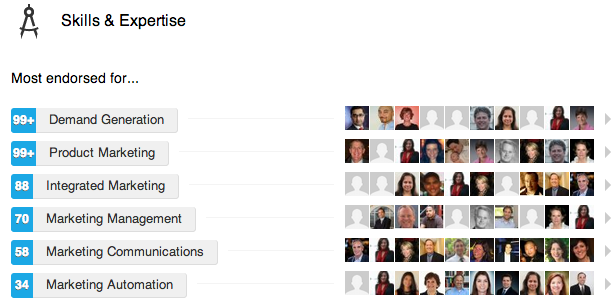 Join a group—in fact, join lots of groups!
Job Listing Groups 
Job Openings, Job Leads and Job Connections!
Job-Hunt Help 
Professional Organization Groups 
Harvard Business Review 
Business Professionals of America 

Note: Groups are automatically set to show on your profile. If you don’t want them to show, change your settings.
About.me
Is a (free) online business card
Connects your digital presence in one central location  on the web
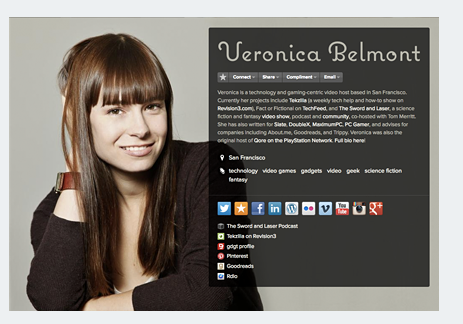 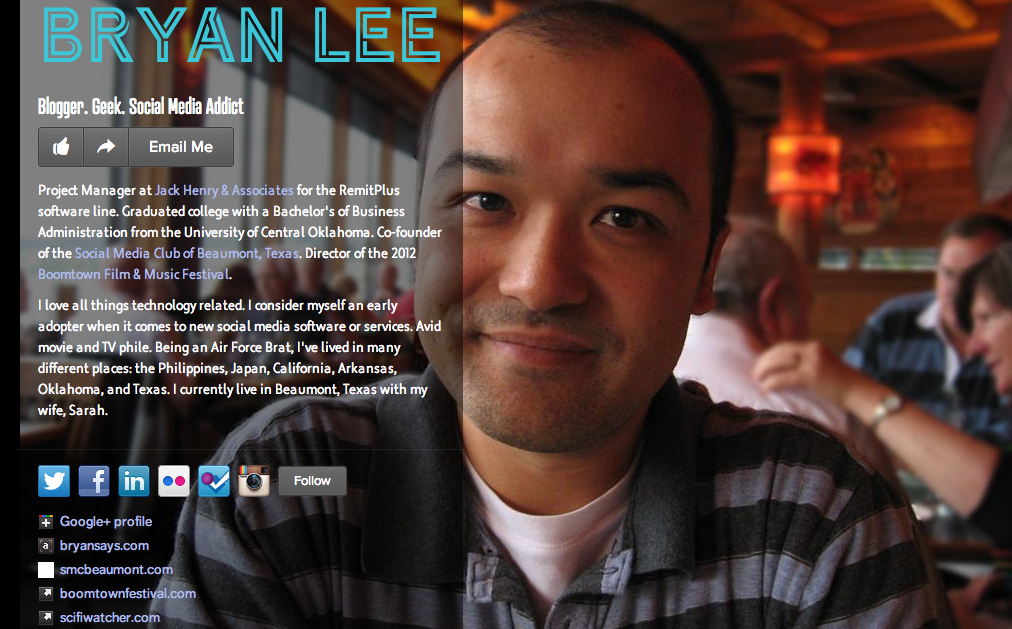 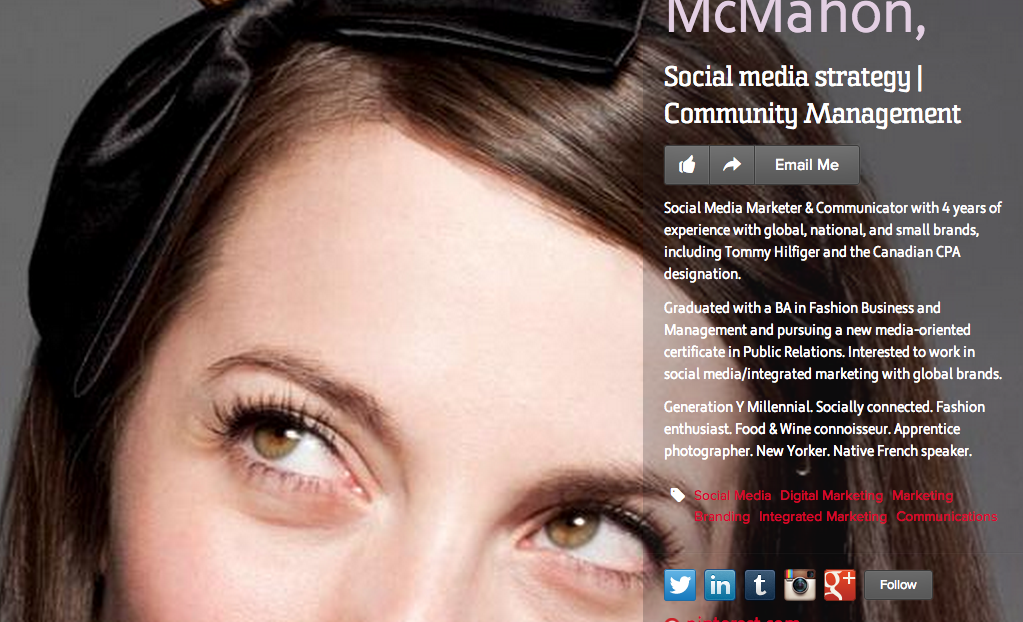 Twitter
Use an informative, catchy bio 
Link out to your professional website, LinkedIn, or About.Me page 
Follow industry leaders
Use it as a space to display what you’re reading/find interesting 
Be active—retweet, favorite, and reply to others’ tweets
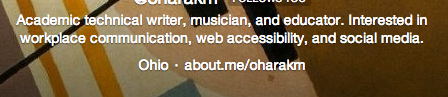 Make a list of what social media you may want employers to find
Think about ways in can link your social media together 
Determine what social media applications you should invest the most time in 
Contemplate how—if at all—you want to blend your personal likes/interests with your professional social media presence
blogging
Think of blogging as your resume in action—a space in which you think about, write about, ask questions of, and post content on your professional interests and activities 
A space for you to stay current, sharp
A space for you to welcome interactivity
A space for you to link to ideas you find attractive 
A space for you to build a voice 
A space to point future employers to
Wordpress, blogger, weebly
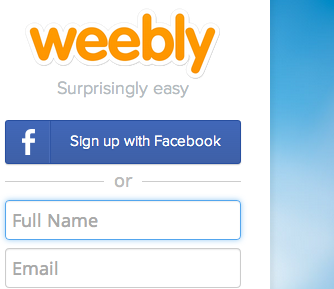 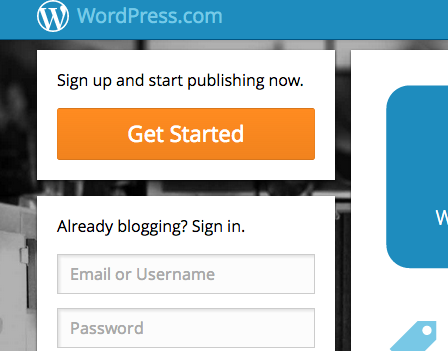 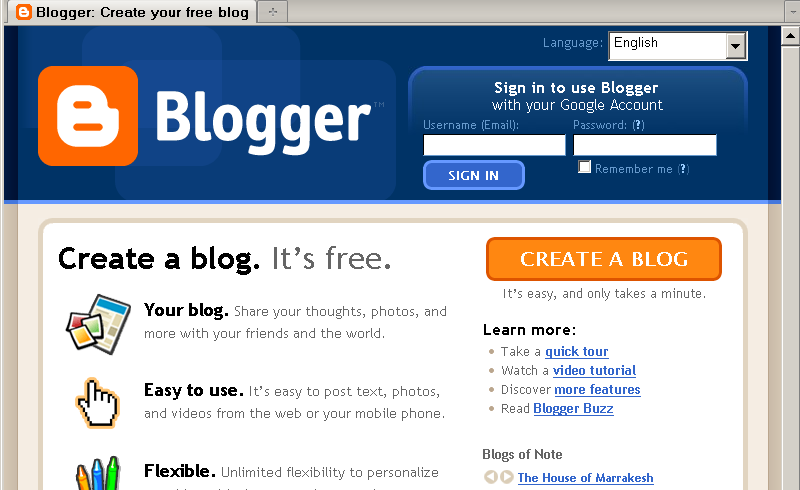 More than Blogging—Building a professional portfolio
Include personalized, (fairly) detailed “About Me” page
Integrate other “hallmarks” that display what you have done
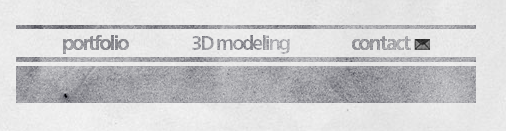 Some parting advice
Develop a professional identity plan. Write it. Map it. Carry it out. 
What do you want to highlight? How do you want to display your interests, accomplishments, and digital activity? 
Model what’s done in your industry. Although it might seem advantageous to be a trend setter, you’ll want to have the basics down first. 
Take a look at lots of examples—from longtime industry leaders to new hires—to determine how, if it all, professionals in your industry are using social media
Begin to build a voice.
Think of yourself as contributing to an ongoing conversation. What can you add to it? How can you set yourself apart from the rest? What social media tools can help you accomplish your goals?